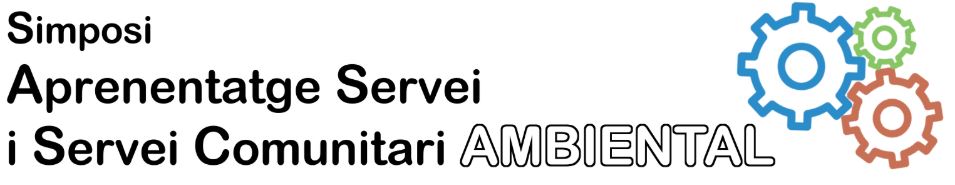 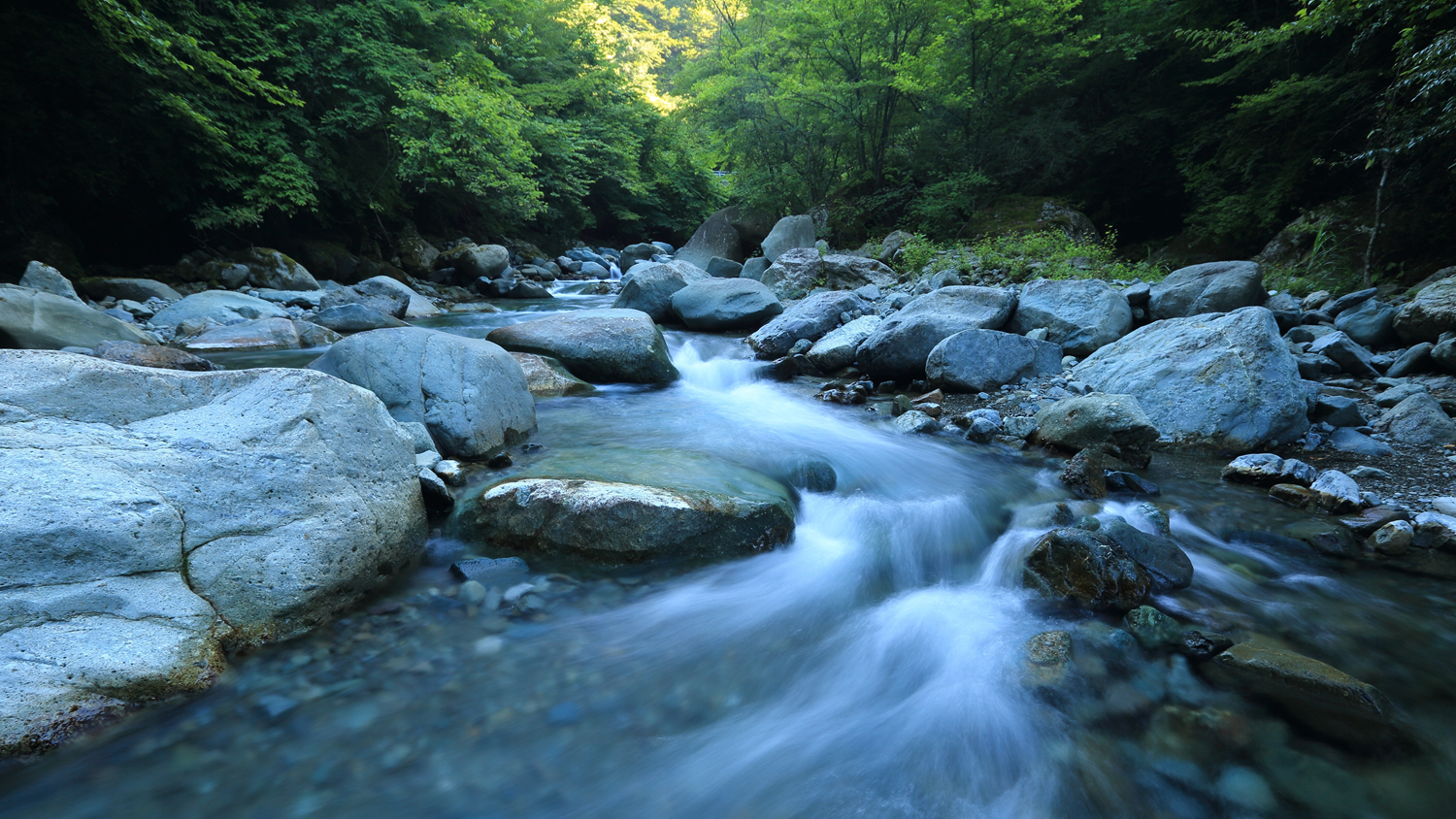 Associació Hàbitats Projecte Rius
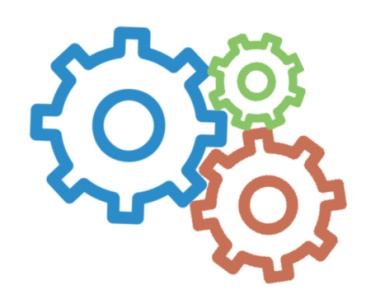 El Projecte Rius
Únic projecte d’anàlisi de l’estat dels rius basat en el voluntariat a Catalunya.
Seguiments de trams de riu de 500 metres escollits pels participants mateixos.
2 inspeccions l’any (primavera i tardor).
Metodologia pròpia desenvolupada per la Universitat de Barcelona.
257 inspeccions 
 rebudes*
168 trams de riu analitzats 
(84 km de riu)*
157 grups de voluntaris 
4.259 participants*
* Dades 2018
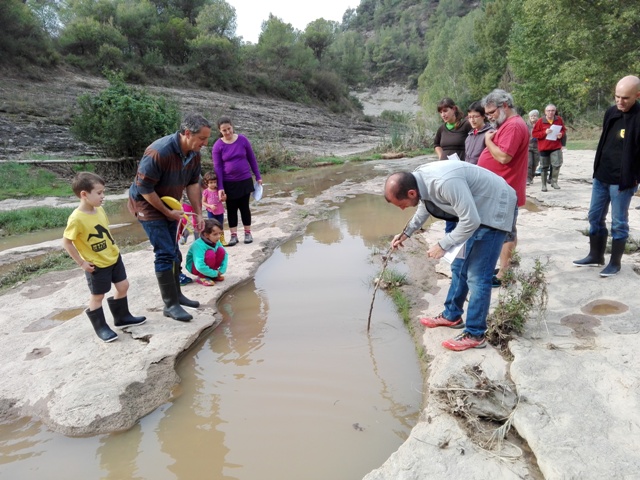 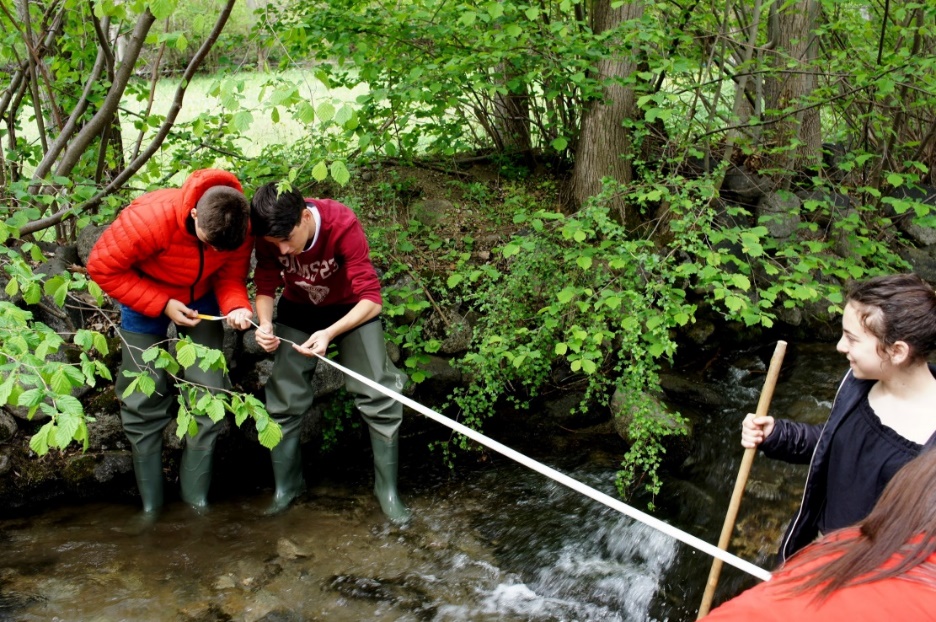 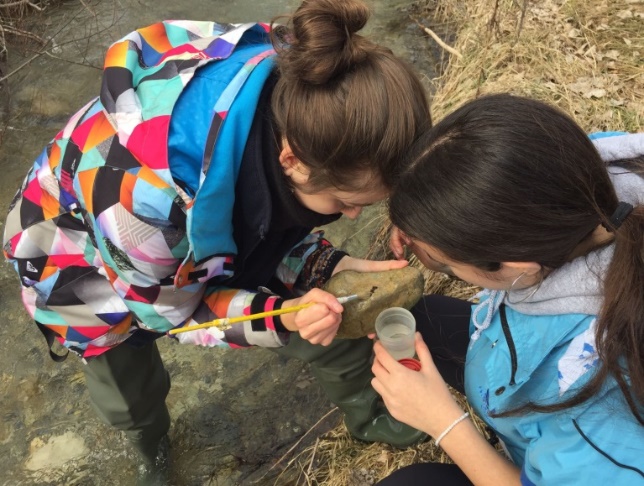 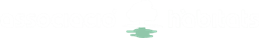 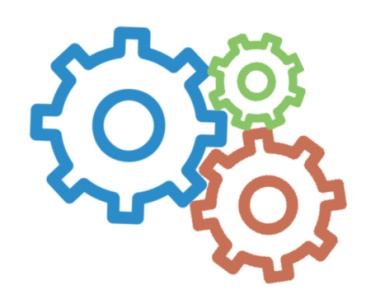 Els aprenentatges curriculars
La  fisicoquímica de l’aigua
Els problemes mediambientals
La vida al medi aquàtic
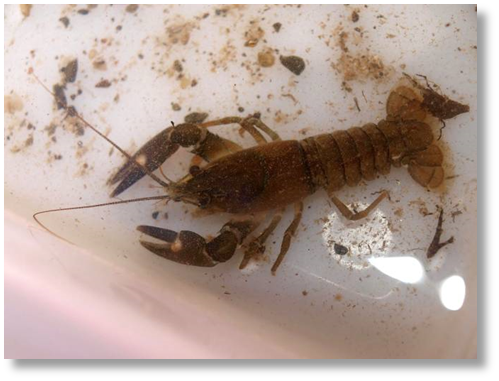 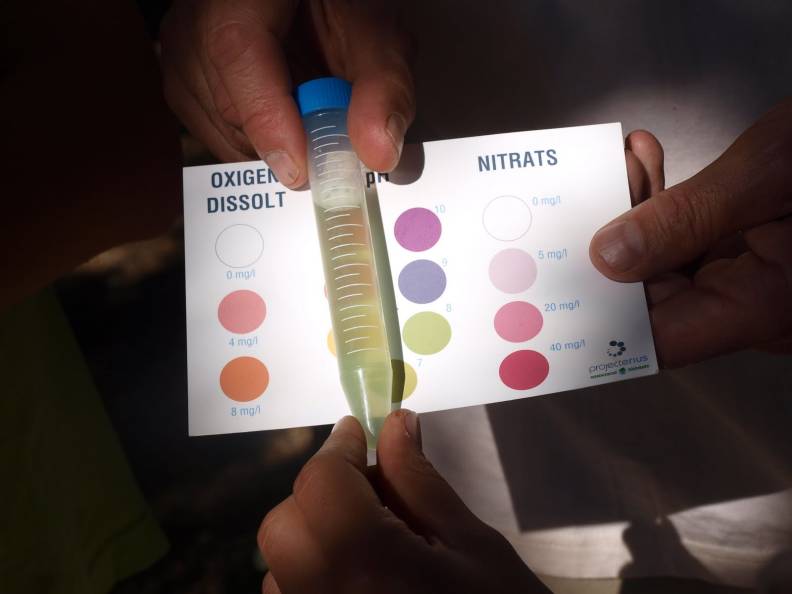 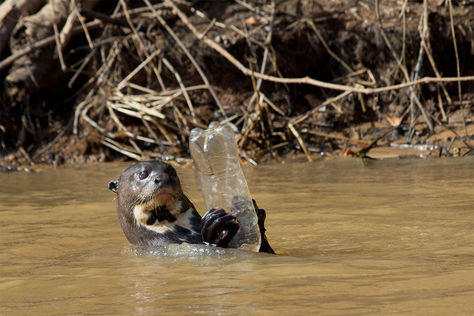 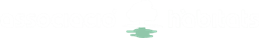 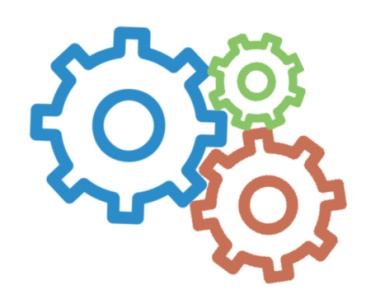 Els serveis
A l’entitat
Als participants
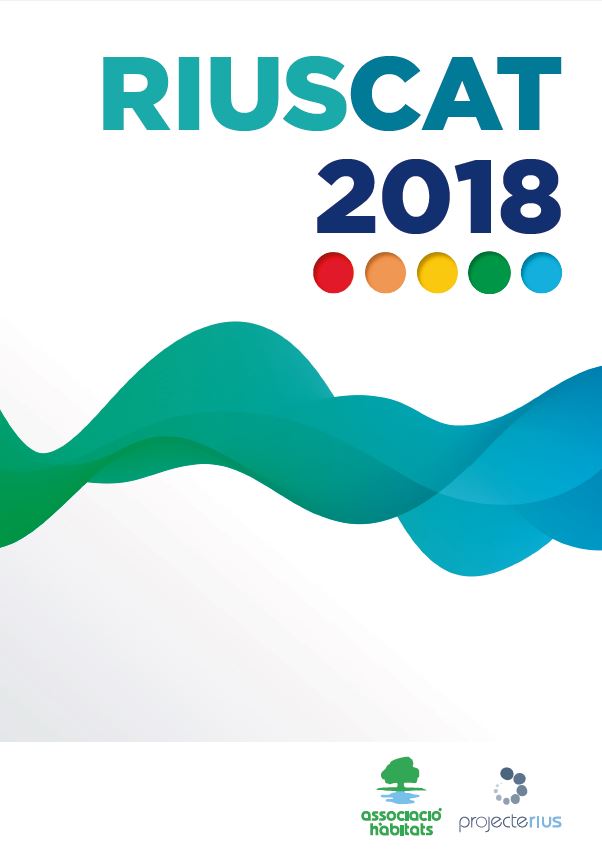 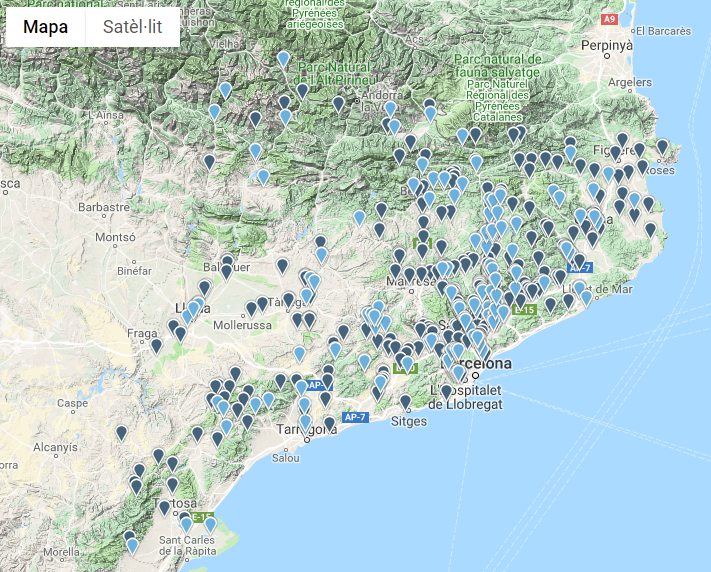 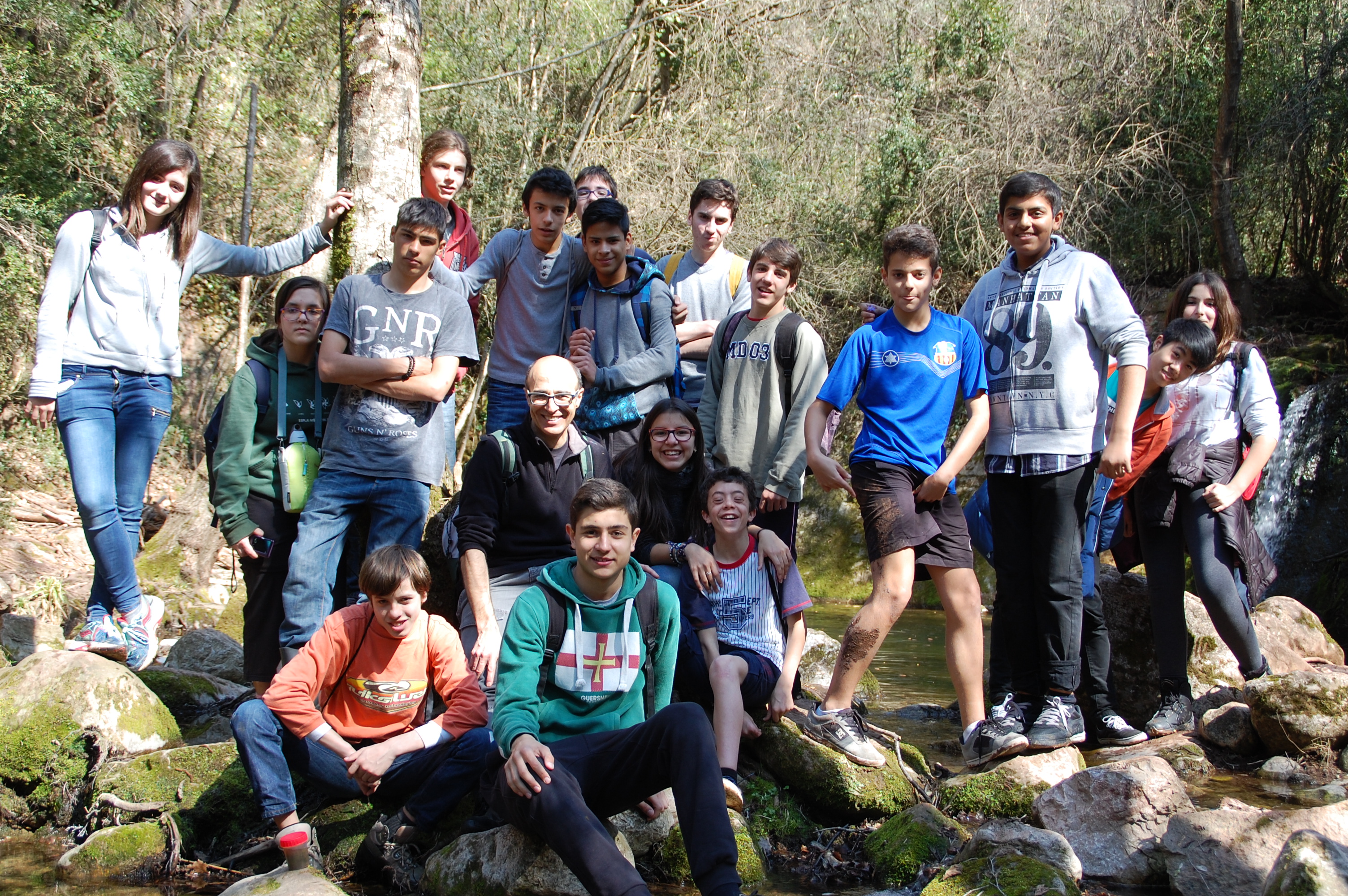 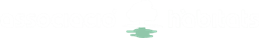 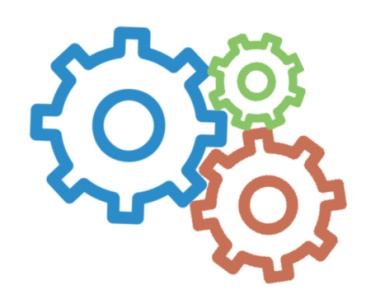 Els agents
Serveis Educatius
Centres educatius
Associació Hàbitats
Presentacions adreçades al professorat.
Edició de materials didàctics.
Atenció personalitzada.
Formalització de projectes de SC.
10 centres participants registrats com a SC
100 centres participants en el Projecte Rius no registrats com a Servei Comunitari
Vincle d’unió entre l’entitat i els centres educatius.
5 CRP implicats.
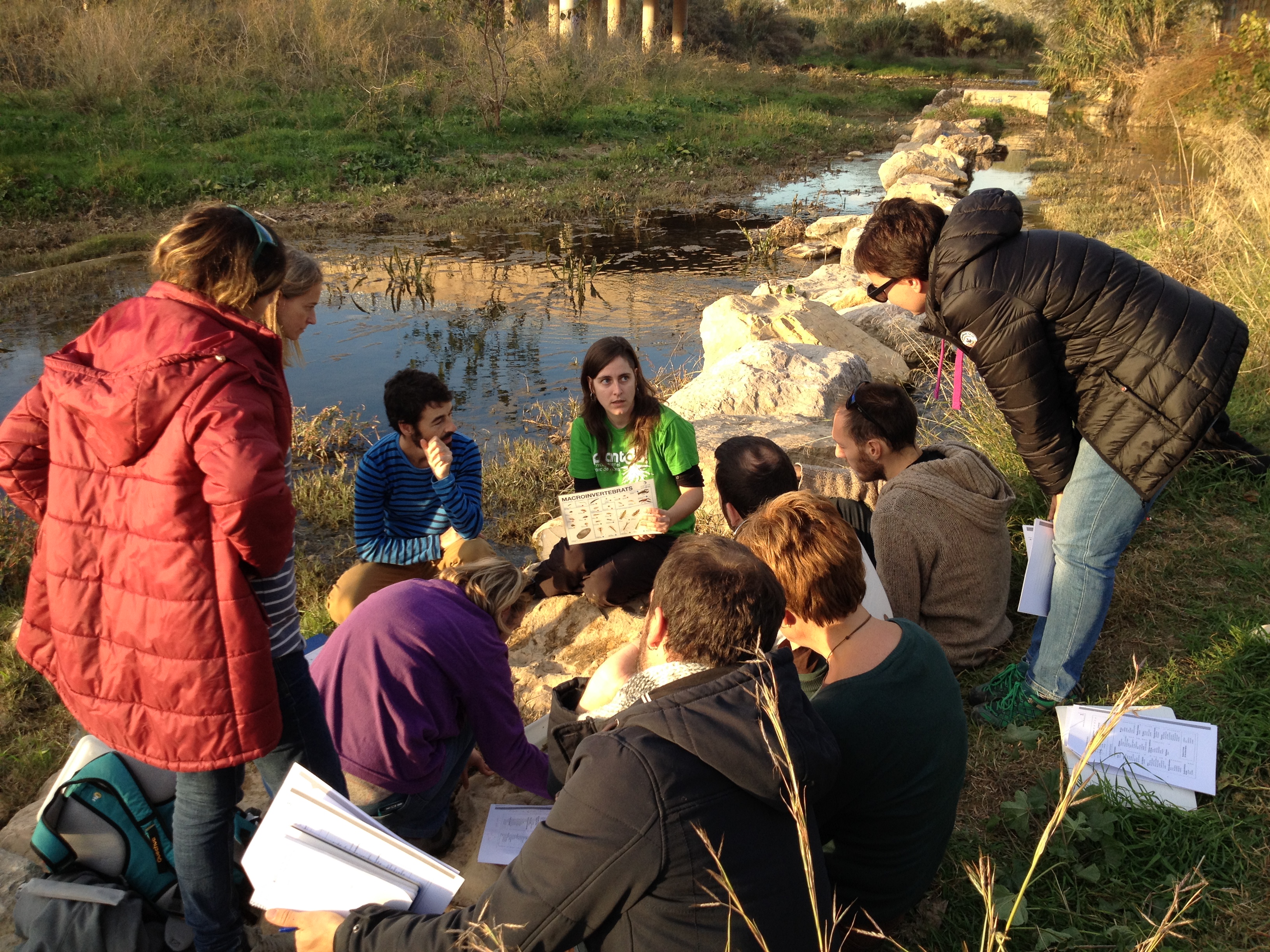 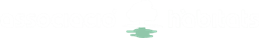 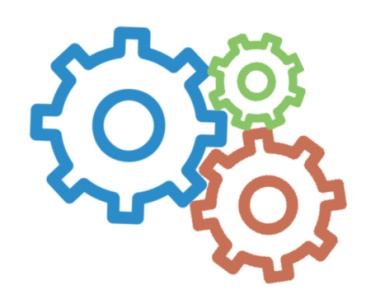 La valoració
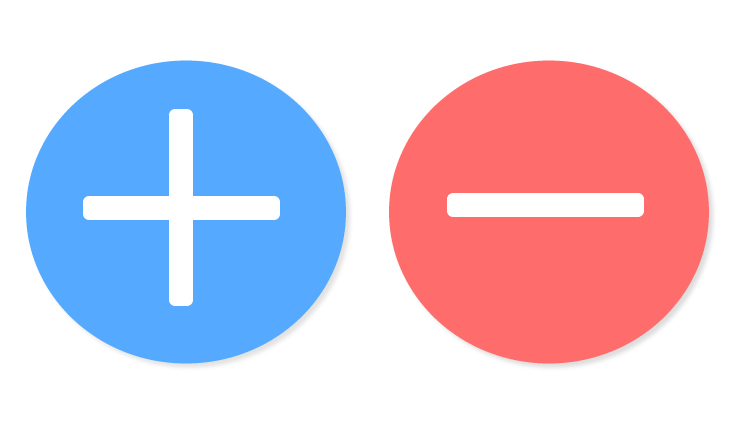 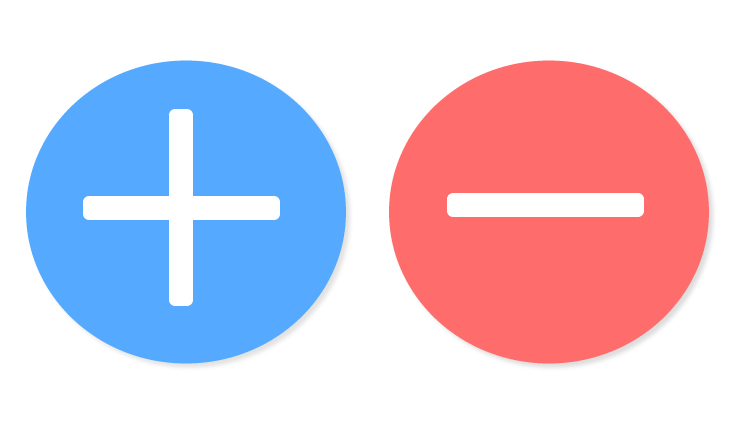 Potenciació d’iniciatives ambientals lligades al Servei Comunitari.
Adaptació a les necessitats del centre.
Difusió del Projecte Rius i de l’Associació Hàbitats.
Confusió o manca d’informació APS i SC.
Entitat no lligada a l’entorn de cada centre.
Finançament insuficient per fer un seguiment acurat del SC de cada centre.
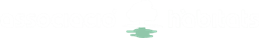 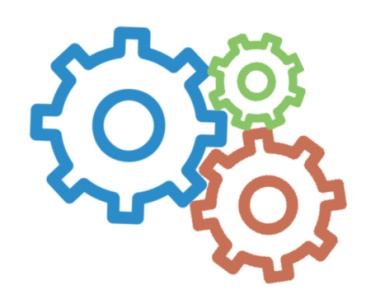 La recomanació
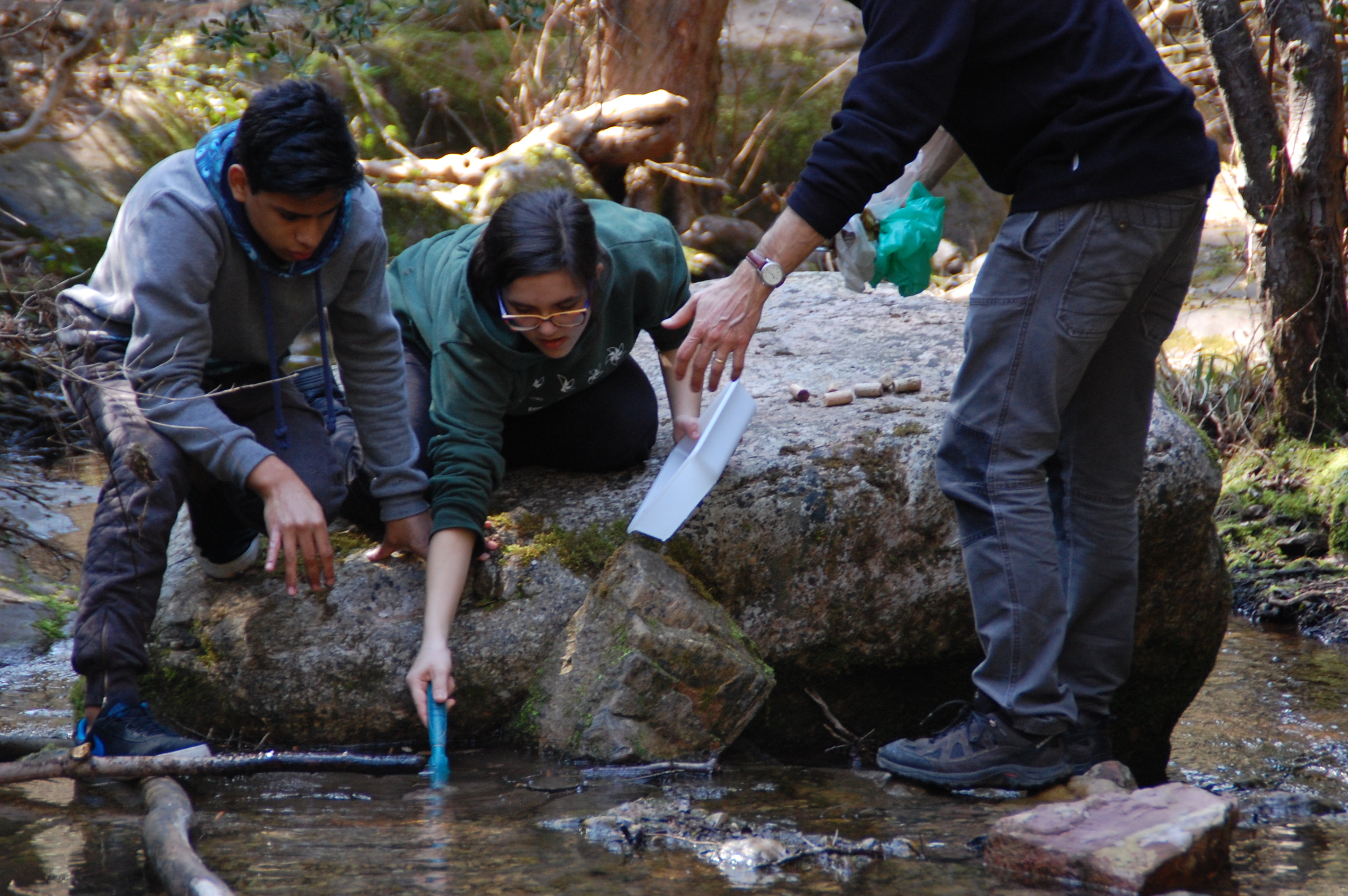 No us ho perdeu...val molt la pena!
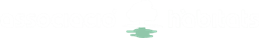